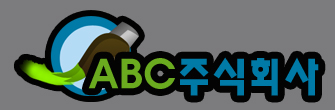 Donation for Education
목차
교육기부 안내
1
다양한 교육기부 활동
2
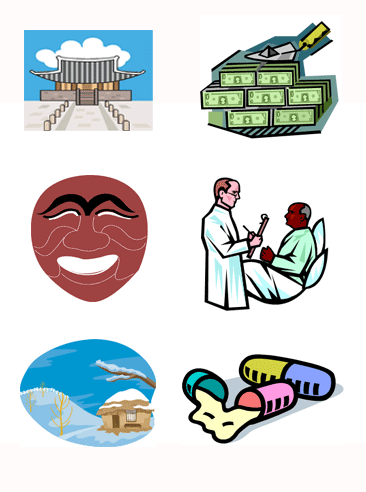 통계로 본 분야별 기부 비율
3
교육기부 참여 방법
4
2
교육기부 안내
Donation for Education
DE refers to the donation of individual skills, resources, and time for their utilization in educational activities, made by the members of society as a whole, including individuals, universities, public institutuins, and businesses
교육기부란?
21세기가 요구하는 창의적 미래 인재를 양성하기 위해 기업, 대학, 공공기관등 사회가 보유한 인적, 물적 자원을 유/초/중등 교육 활동에 직접 활용할 수 있도록 비영리로 제공하여 다양하고 수준 높은 교육 기회를 제공하는 것
3
다양한 교육기부 활동
교육 기부자
과정
기간
기업
대학생
4
5
6